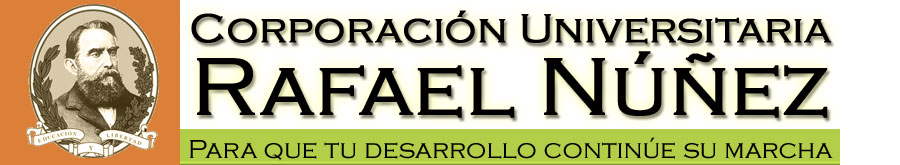 PROGRAMA DE MEDICINA

PROYECTO ACADÉMICO DE TRABAJO
P.A.T

CAMBIOS MORFOFISIOLÓGICOS ORGÁNICOS POR INTOXICACIÓN POR PLOMO Y CADMIO

III SEMESTRE
CARTAGENA DE INDIAS
2015
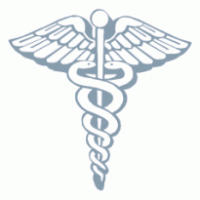 1
AUTORES:
BALDOVINO HERNANDEZ GINA MARCELA
BELTRAN BOBADILLO GABRIEL GABRIEL
CORTES PERDOMO PAULA ANDREA 
DIAZ OSPINO JOHANA PATRICIA 
HERNANDEZ GUERRA VANESA RAQUEL
LÓPEZ GARAVITO SHARITH ESTER
MORALES OJEDA MARIA JOSE
OÑATE BERMUDEZ KELIS VANESA
SALAZAR ESALAS ELIANA MARIA
SANCHEZ DUEÑAS ANGELICA
VELANDIA BOBADILLA NINA VALENTINA
VERGARA ESQUIVEL MARIA LUCIA
DOCENTE TUTOR:
DR. CARLOS MARIO GONZALEZ FUENTES
2
TÍTULO
CAMBIOS MORFOFISIOLÓGICOS ORGÁNICOS POR INTOXICACIÓN POR PLOMO Y CADMIO
3
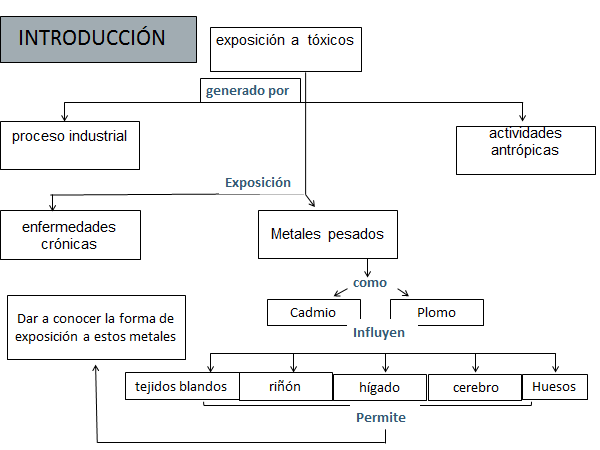 4
PLANTEAMIENTO DEL PROBLEMA
Debido al creciente número de casos de enfermedades inducidas por plomo y cadmio, es importante que los médicos actuales desde los inicios académicos amplíen los conocimientos acerca de las manifestaciones y cambios fisiológicos que presentan las personas expuestas a estas sustancias.
5
OBJETIVO GENERAL
Describir las diferentes reacciones fisiológicas que ocurren en la intoxicación por plomo y cadmio; así como los cambios morfo fisiológicos que determinan el estado patológico.
6
OBJETIVOS ESPECÍFICOS
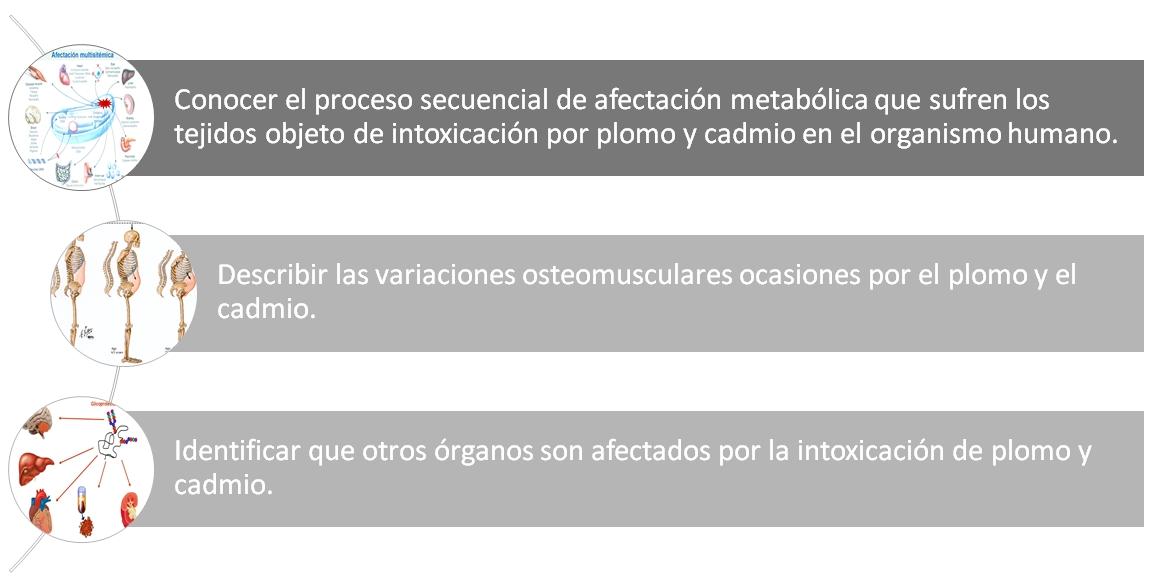 7
JUSTIFICACIÓN
Exposición al Cadmio y Plomo
Efectos fisiológicos
Efectos anatómica
Efecto osteomuscular
Ambiente contaminado
Mujer embarazada
Niños
Gran impacto por elevada prevalencia en la población
Disminución del aprendizaje cognitivo
Aborto espontáneo
Desarrollo de enfermedad crónica
Daño neurológico
Atraviesa la barrera placentaria
8
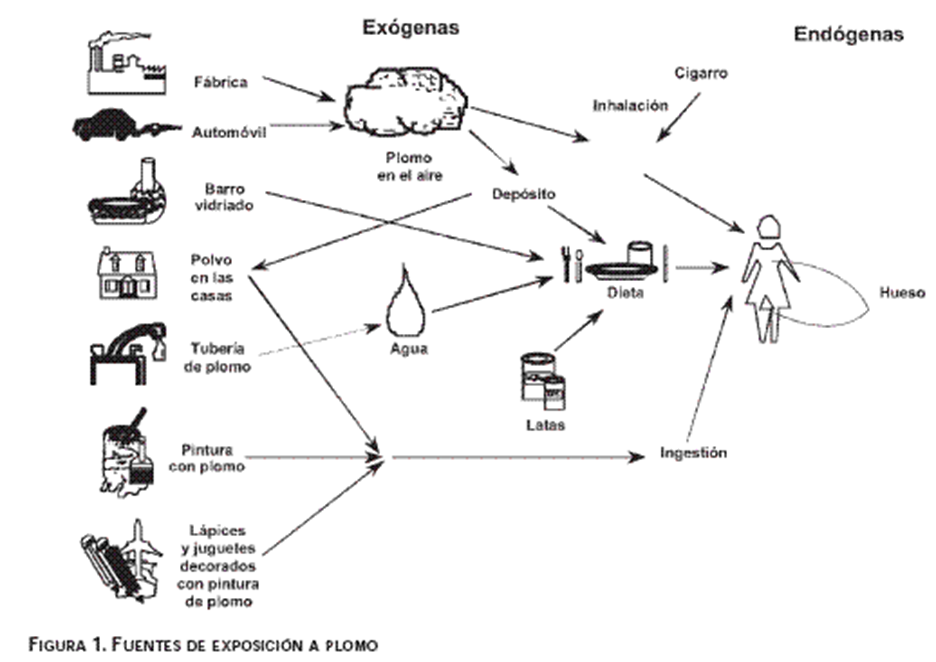 Isabelle Romieu,MD,MPH,ScD. Fuentes de exposicion al plomo
9
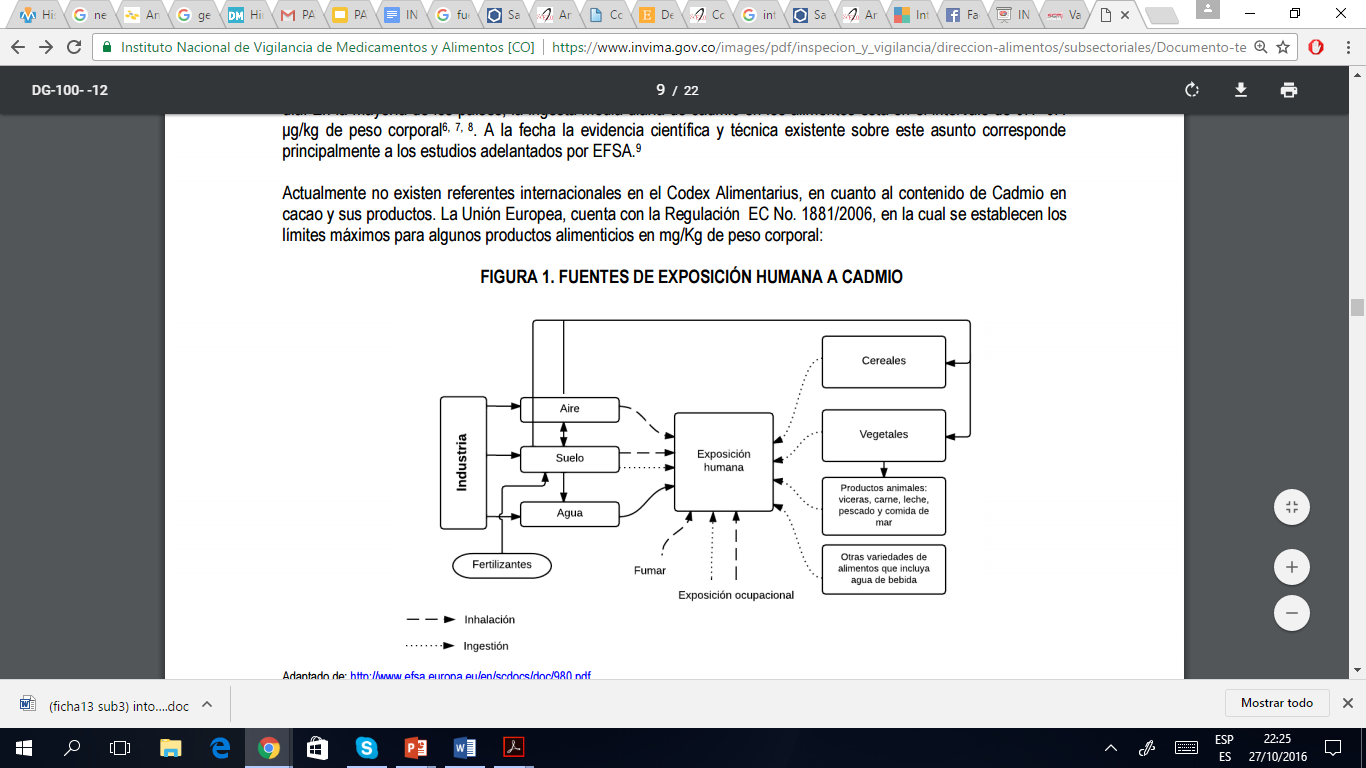 10
PENETRACIÓN DEL Pb y Cd
Inhalación
Ingestión
50%
90%
10%
50%
SANGRE
35 DÍAS
Espiración
I
II
Tejidos blandos
40 días
III
Esqueleto
70 años
(almacenamiento definitivo)
Secreciones endógenas
Orina
Sudor
Heces
Distribución en el organismo . Fuente (Gilbert 2001)
11
TOXICOCINÉTICA
L. Peña, C Arroyave, J Aristizabal, U Gomez.Toxicología Clínica. CIB 1edi.
12
PROCESO INFLAMATORIO
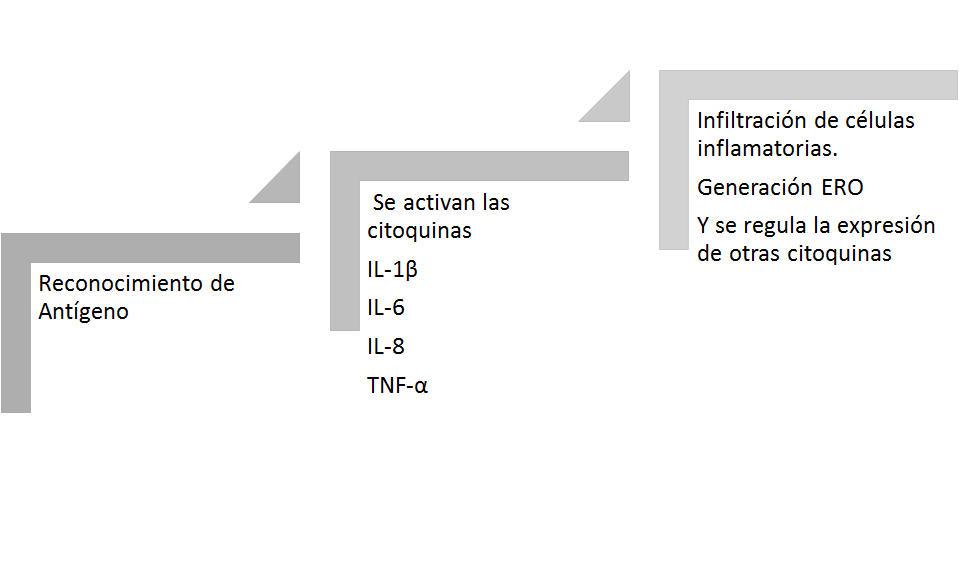 13
CONCLUSIÓN
los metales pesados se encuentran naturalmente en la    corteza terrestre principalmente en pinturas, aerosoles, aguas contaminadas, etc. 
la exposición a estos metales se ha convertido en un problema de salud pública, ya que esta puede producir trastornos en  la capacidad de aprendizaje cognitiva en los niños, puede generar afecciones renales y puede generar variaciones osteomusculares.
14
REFERENCIAS
Martínez Flores, Karina; Souza Arroyo, Verónica*; Bucio Ortiz, Leticia; Gómez Quiroz, Luis Enrique; Gutiérrez Ruiz, María Concepción. Cadmio: efectos sobre la salud. Respuesta celular y molecular. Acta Toxicol. Argent. (2013) 21 (1): 33-49. 
Perla Esmeralda Pérez García, María Isabel Azcona Cruz. Los efectos del cadmio en la salud. Rev Esp Méd Quir. 2012;17(3)199-205
Claudia Stella Jimenez Tobon. Estado legal mundial del cadmio en cacao.P+L. Enero - Junio de 2015. Vol.10, No.1
 María Cristina Bilotta, Purificación Merodo, Aníbal Godoy Ortiz. Exposición a la Contaminación con Plomo en Taller de Ensamble de Baterías.Fundacion cientifica y tecnologica.2015 sep/dic;(48)
Lic. Ibis Corzo Expósito,Lic. Maydel Velásquez Hernández.El plomo y sus efectos en la salud.Revista del hospital clinico quirurgico.Vol. 8 No. 3 2014
Eduardo Gonzalez, Ezequiel Gonzalez, Carlos Bedolla, Edith Arrollo, Eduardo Manzanare. Niveles de plomo en sangre y factores de riesgo por envenenamiento de plomo en niños mexicanos. Rev. Fac. Ing. Univ. Antioquia. N.° 43. pp. 114-119. Marzo, 2008
15
GRACIAS
16